Please make a copy before you begin working.
(File → Make a copy → Save to your drive)
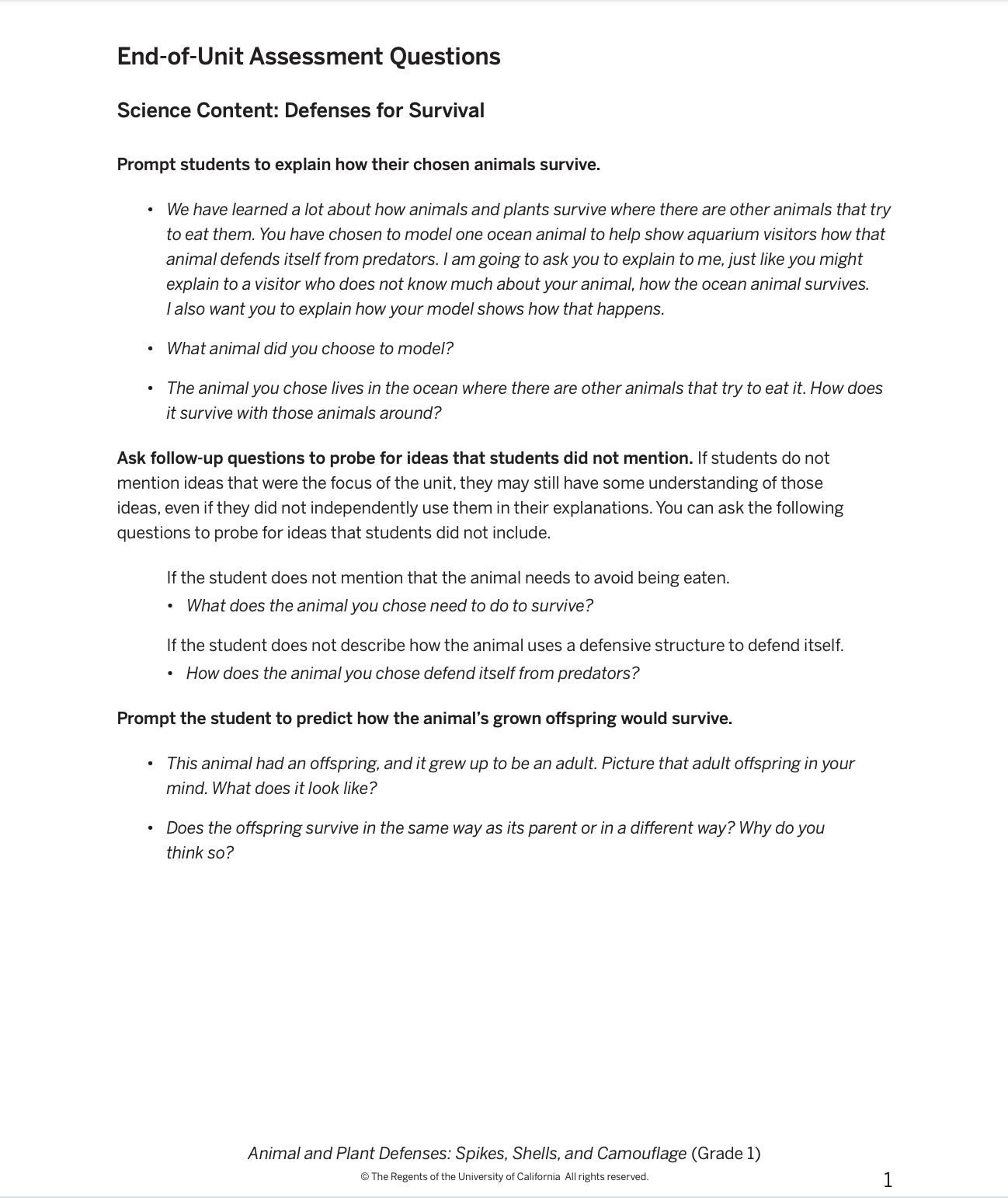 Type your responses here…

1.



2.



3.



4.



5.



6.
Type your responses here...


1.



2.




3.




4.
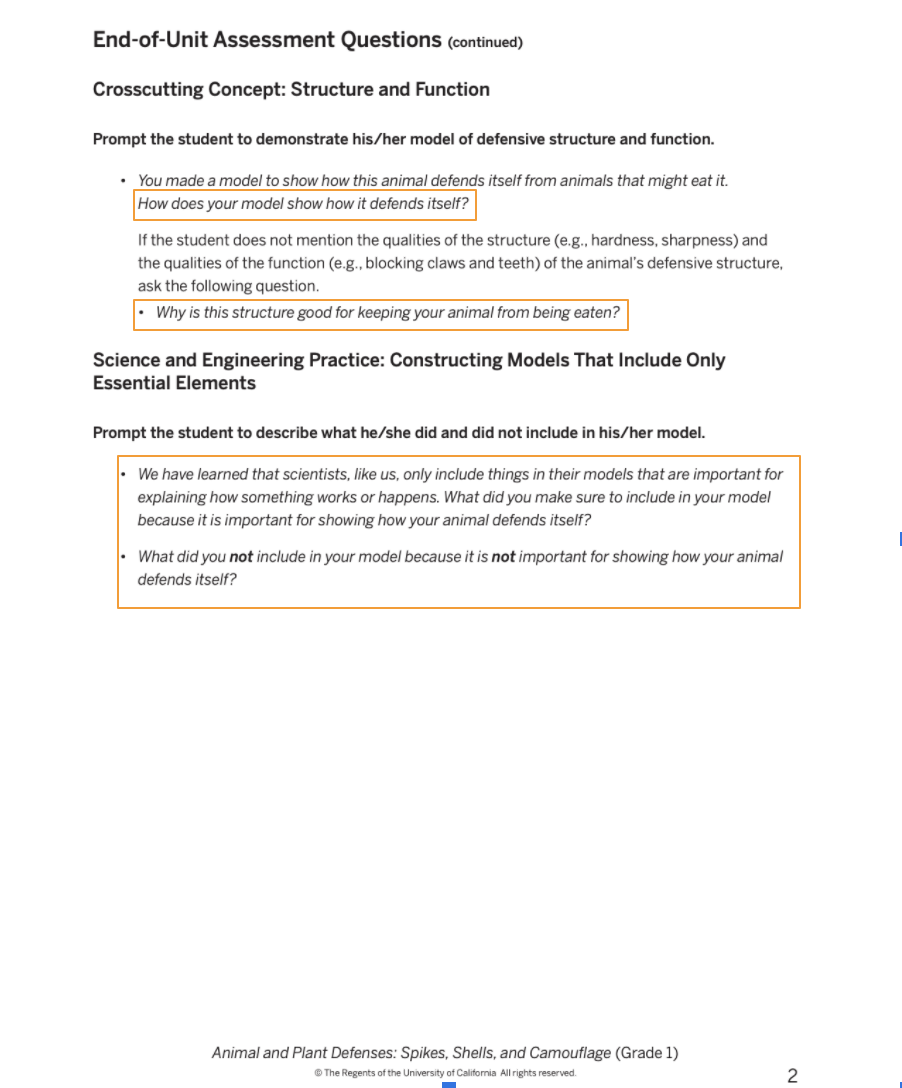 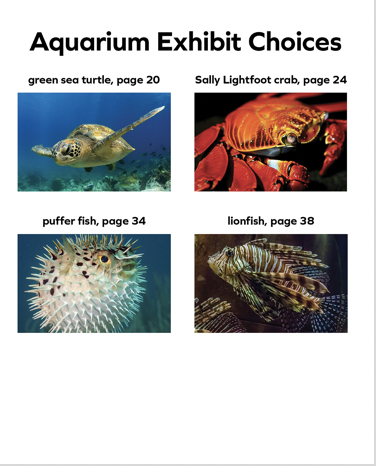